Совещание с представителями профессиональных образовательных организаций
 и территориальных управлений  министерства образования и науки Самарской области
ФОРМА ФЕДЕРАЛЬНОГО СТАТИСТИЧЕСКОГО НАБЛЮДЕНИЯ № СПО-1
03 октября 2022
Серокурова Л.В., методист ЦПО Самарской области
ФОРМА ФЕДЕРАЛЬНОГО СТАТИСТИЧЕСКОГО НАБЛЮДЕНИЯ № СПО-1
Изменения в форме ФСН № СПО-1 (утверждены приказом Росстата от 19.09.2022 № 645):
Данные приводятся по состоянию на 01.10.2022, за исключением особо оговоренных случаев, в частности:
- прием, выпуск, приём на работу - включают данные за период с 01.10.2021 по 30.09.2022;
- ожидаемый выпуск показывается за период с 01.10.2022 по 30.09.2023 (кроме графы 28 - прошли промежуточную аттестацию с использованием механизма демонстрационного экзамена – показывается за период с 01.10.2021 по 30.09.2022).
ФОРМА ФЕДЕРАЛЬНОГО СТАТИСТИЧЕСКОГО НАБЛЮДЕНИЯ № СПО-1
Влияние показателей из формы СПО-1 на федеральные мониторинги
Мониторинг качества подготовки кадров («СПО-мониторинг»)
Мотивирующий мониторинг деятель-ности региональных органов исполнительной власти
СПО-1
Комплексная оценка соответствия системы СПО потребностям экономики РФ (синхронизация)
Мониторинг показателей эффективности деятельности  руководителей субъектов РФ
Узконаправленные мониторинги, проводимые в форме запросов отдельных показателей деятельности ПОО
ФОРМА ФЕДЕРАЛЬНОГО СТАТИСТИЧЕСКОГО НАБЛЮДЕНИЯ № СПО-1
ПОКАЗАТЕЛИ ИЗ ФОРМЫ СПО-1, 
ВЛИЯЮЩИЕ НА РЕЗУЛЬТАТЫ ФЕДЕРАЛЬНЫХ МОНИТОРИНГОВ
Показатель
ЧИСЛО ОБРАЗОВАТЕЛЬНЫХ ПРОГРАММ СПО, реализуемых с использованием сетевой формы реализации образовательных программ.
П.1.2 «СПО-1» - графа 6.
Учитывается удельный вес в общем числе реализуемых образовательных программ СПО.
Показатель
ЧИСЛЕННОСТЬ СТУДЕНТОВ, обучающихся по образовательным программам СПО с использованием сетевой формы реализации образовательных программ.
П.1.2 «СПО-1» - графа 7.
Учитывается удельный вес в общей численности студентов, обучающихся по программам СПО.
ФОРМА ФЕДЕРАЛЬНОГО СТАТИСТИЧЕСКОГО НАБЛЮДЕНИЯ № СПО-1
Сетевая форма реализации образовательных программ осуществляется с использованием ресурсов нескольких организаций, осуществляющих образовательную деятельность, а также, при необходимости, с использованием ресурсов иных организаций (научных, медицинских организаций, организаций культуры, физкультурно-спортивных и иных организаций, обладающих ресурсами, необходимыми для осуществления обучения, проведения учебной и производственной практики и осуществления иных видов учебной деятельности, предусмотренных соответствующей образовательной программой).
!!! К сетевой форме реализации образовательных программ относятся в том числе образовательные программы, реализуемые с применением практико-ориентированной (дуальной) модели. Основными требованиями являются: 
наличие договора о сотрудничестве между образовательной организацией и профильной организацией-работодателем, который предусматривает сетевую форму реализации образовательных программ; 
наличие не менее чем у 10% обучающихся по данной образовательной программе договоров между профильной организацией-работодателем и обучающимся (ученический договор, договор о прохождении практики, договор о целевом обучении).
наличие не менее одного структурного подразделения на предприятиях реального сектора экономики и в организациях социальной сферы, осуществляющих деятельность по профилю данной образовательной программы, использующихся для проведения практических занятий с обучающимися.
ФОРМА ФЕДЕРАЛЬНОГО СТАТИСТИЧЕСКОГО НАБЛЮДЕНИЯ № СПО-1
Показатель
ЧИСЛО РЕАЛИЗУЕМЫХ ОБРАЗОВАТЕЛЬНЫХ ПРОГРАММ, прошедших профессионально-общественную аккредитацию работодателями и их объединениями.
П.1.2 «СПО-1» - графа 4.
Учитывается удельный вес в общем числе реализуемых образовательных программ СПО.
Профессионально-общественная аккредитация профессиональных образовательных программ представляет собой признание качества и уровня подготовки выпускников, освоивших такую образовательную программу в конкретной организации, осуществляющей образовательную деятельность, отвечающими требованиям профессиональных стандартов, требованиям рынка труда к специалистам, рабочим и служащим соответствующего профиля. Профессионально-общественная аккредитация проводится на добровольной основе.
Формирование и ведение перечня организаций, проводящих профессионально-общественную аккредитацию образовательных программ среднего профессионального образования и (или) соответствующих дополнительных профессиональных программ, основных программ профессионального обучения, осуществляются Министерством просвещения Российской Федерации с последующим размещением перечня в открытом доступе на официальном сайте Министерства просвещения Российской Федерации.
Подробнее см. в ст. 96 Федерального закона от 29.12.2012 N 273-ФЗ "Об образовании в Российской Федерации".
ФОРМА ФЕДЕРАЛЬНОГО СТАТИСТИЧЕСКОГО НАБЛЮДЕНИЯ № СПО-1
Показатели
ЧИСЛО ПОДАННЫХ ЗАЯВЛЕНИЙ О ПРИЕМЕ НА ОБУЧЕНИЕ по образовательным программам СПО за счет бюджетных ассигнований на условиях общего приема по очной форме обучения (в том числе отдельно по профессиям и специальностям ТОП-50).
П.2.1.1 «СПО-1»:
графа 4 (число поданных заявлений);
графы 10, 12, 14 (численность принятых на обучение).

Данные дублируются в п.2.8 строка 01 (Результаты приема по уровню образования).
ЧИСЛЕННОСТЬ ПРИНЯТЫХ НА ОБУЧЕНИЕ по образовательным программам СПО за счет бюджетных ассигнований на условиях общего приема по очной форме обучения (в том числе отдельно по профессиям и специальностям ТОП-50).
Учитывается отношение указанных показателей (в расчете на 100 бюджетных мест).
ТОП-50 - профессии и специальности, соответствующие списку 50 наиболее востребованных на рынке труда, новых и перспективных профессий, требующих среднего профессионального образования (приказ Минтруда России от 26.10.2020 г. № 744).
ФОРМА ФЕДЕРАЛЬНОГО СТАТИСТИЧЕСКОГО НАБЛЮДЕНИЯ № СПО-1
Показатель
ЧИСЛЕННОСТЬ СТУДЕНТОВ, обучающихся по образовательным программам СПО:
- общая;
- по очной форме*;
- за счет бюджетных ассигнований*;
- по профессиям и специальностям ТОП-50*.
П.2.1.2 «СПО-1» - заполняется 
по состоянию 
на 01.10.2022.
* Учитывается удельный вес в общей численности студентов, обучающихся по программам СПО.
Показатель
ЧИСЛЕННОСТЬ СТУДЕНТОВ, обучающихся по образовательным программам СПО на основе договоров о целевом обучении.
П.2.1.2 «СПО-1» - графа 57.
Учитывается удельный вес в общей численности студентов, обучающихся по программам СПО.
!!! Обратить внимание на заполнение п.2.1.3 (Распределение выпуска) графы 18, 27 – выпуск из числа студентов, заключивших договор о целевом обучении, п.2.3 (Обучение по договорам о целевом обучении).
ФОРМА ФЕДЕРАЛЬНОГО СТАТИСТИЧЕСКОГО НАБЛЮДЕНИЯ № СПО-1
Показатель
ЧИСЛЕННОСТЬ ВЫПУСКНИКОВ, обучавшихся по образовательным программам СПО на условиях общего приема, получивших оценки «хорошо» и «отлично» по результатам государственной итоговой аттестации.
П.2.1.3 «СПО-1» - графа 15.
Учитывается удельный вес в общей численности выпускников по программам СПО на условиях общего приема.
Показатель
ЧИСЛЕННОСТЬ ВЫПУСКНИКОВ, обучавшихся по образовательным программам СПО на условиях общего приема, прошедших государственную итоговую аттестацию с использованием механизма демонстрационного экзамена.
П.2.1.3 «СПО-1» - графа 17.
Учитывается удельный вес в общей численности выпускников по программам СПО на условиях общего приема.
ФОРМА ФЕДЕРАЛЬНОГО СТАТИСТИЧЕСКОГО НАБЛЮДЕНИЯ № СПО-1
Показатель
ЧИСЛЕННОСТЬ СТУДЕНТОВ, прошедших промежуточную аттестацию с использованием механизма демонстрационного экзамена.
П.2.1.3 «СПО-1»:
- графа 28 – из ожидаемого выпуска прошли (в период с 01.10.2021 по 30.09.2022)  промежуточную аттестацию с использованием механизма демонстрационного экзамена.
Промежуточная аттестация - часть образовательной программы, завершающая освоение отдельной части или всего объема учебного предмета, курса, дисциплины (модуля) образовательной программы.
Учитывается удельный вес в общей численности студентов, обучающихся по образовательным программам СПО.
Государственная итоговая аттестация (ГИА) - часть образовательной программы, завершающая её освоение. Является обязательной по ФГОС СПО.
ФОРМА ФЕДЕРАЛЬНОГО СТАТИСТИЧЕСКОГО НАБЛЮДЕНИЯ № СПО-1
!!! Обратить внимание на заполнение данных по лицам с ОВЗ, инвалидам, детям-инвалидам:
- п.2.1.1 (Распределение приема) графы 7, 11, 13;
- п.2.1.2 (Распределение численности студентов по курсам) – графы 5,7,12,14,19,21,26,28,…, 47 и
ОСОБЕННО на графу 53 (лица с ОВЗ и инвалиды, обучающиеся за счёт бюджета Самарской области, - указываются только в блоке «Итого студентов на всех курсах»); 
- п.2.1.3 (Распределение выпуска) графы 5, 9, 11, 20, 22, 24.
Показатель
ЧИСЛЕННОСТЬ СТУДЕНТОВ с ограниченными возможностями здоровья (ОВЗ) и инвалидов.
П.2.5 «СПО-1» – строки 01 – 05, 06 (итого).
Учитывается удельный вес в общей численности студентов, обучающихся по образовательным программам СПО.
Показатель
ЧИСЛЕННОСТЬ СТУДЕНТОВ с ограниченными возможностями здоровья (ОВЗ) и инвалидов, обучающихся по адаптированным образовательным программам.
П.2.5 «СПО-1» – строки 07 – 11.
Учитывается удельный вес в общей численности инвалидов и лиц с ОВЗ, обучающихся по образовательным программам СПО.
ФОРМА ФЕДЕРАЛЬНОГО СТАТИСТИЧЕСКОГО НАБЛЮДЕНИЯ № СПО-1
Ограниченные возможности здоровья (ОВЗ) подтверждаются заключением, выданным психолого-медико-педагогической комиссией (ПМПК).
Обучающийся с ОВЗ определяется как физическое лицо, имеющее недостатки в физическом и(или) психологическом развитии, препятствующие получению образования без создания специальных условий.
Инвалидность подтверждается справкой об установлении инвалидности, выданной медико-социальной экспертизой (МСЭ), при этом:
- лицам в возрасте до 18 лет - устанавливается категория «ребенок-инвалид»;
- лицам в возрасте 18 лет и старше – устанавливается группа инвалидности (1, 2, 3).
Дети-инвалиды - лица в возрасте до 18 лет, которым установлена категория «ребенок-инвалид».
Инвалиды с детства:
– дети-инвалиды (до 18 лет);
– лица в возрасте 18 лет и старше, которым в возрасте до 18 лет была установлена категория «ребенок-инвалид», а после достижения ими 18 лет в результате переосвидетельствования была установлена одна из групп инвалидности (1, 2, 3). Как правило, указывается в справке об установлении инвалидности как «причина инвалидности».
!!! Лицо с ОВЗ может одновременно иметь инвалидность.
ФОРМА ФЕДЕРАЛЬНОГО СТАТИСТИЧЕСКОГО НАБЛЮДЕНИЯ № СПО-1
Заполнение подраздела 2.5 (Обучение лиц с ОВЗ и инвалидов):
АНАЛОГИЧНО ЗАПОЛНЯЮТСЯ:
СТРОКИ 07 – 11 (Из общей численности обучаются по адаптированным образовательным программам);
СТРОКИ 12 – 16 (Из них (из строк 07 - 11) обучаются в отдельных группах для обучающихся с ограниченными возможностями здоровья);
П. 2.1.4 графы 14-18 (Численность обученных по программам профессионального обучения в пределах освоения образовательных программ СПО).
ФОРМА ФЕДЕРАЛЬНОГО СТАТИСТИЧЕСКОГО НАБЛЮДЕНИЯ № СПО-1
Заполнение п.2.7 (Численность студентов, прием и выпуск по категориям льготного обеспечения очной формы обучения):
В строках 05, 06 в обязательном порядке учитываются студенты-инвалиды, обучающиеся за счет бюджетных ассигнований, поскольку они получают социальную стипендию и другие формы материальной поддержки в образовательной организации. 
Студенты-инвалиды, обучающиеся на платной основе, не учитываются в п.2.7, если они не пользуются никакими льготами в образовательной организации.
ФОРМА ФЕДЕРАЛЬНОГО СТАТИСТИЧЕСКОГО НАБЛЮДЕНИЯ № СПО-1
Показатель
ЧИСЛЕННОСТЬ РАБОТНИКОВ, имеющих сертификат и/или свидетельство эксперта «Ворлдскиллс».
П.3.1 «СПО-1» Справка 9.
Учитывается удельный вес в общей численности работников ПОО.
Показатели
ЧИСЛЕННОСТЬ ПРЕПОДАВАТЕЛЕЙ И МАСТЕРОВ ПРОИЗВОДСТВЕННОГО ОБУЧЕНИЯ:
- Всего  /  отдельно  штатных;
- имеющих высшее образование.
П.3.1 строки 07, 12 графы 3, 4 – штатные сотрудники;
П.3.3.1 строки 04, 05 графы 3, 4 – внешние совместители.
Учитывается удельный вес в общей численности преподавателей и мастеров производственного обучения ПОО.
ФОРМА ФЕДЕРАЛЬНОГО СТАТИСТИЧЕСКОГО НАБЛЮДЕНИЯ № СПО-1
Показатели
ЧИСЛЕННОСТЬ ПРЕПОДАВАТЕЛЕЙ И МАСТЕРОВ ПРОИЗВОДСТВЕННОГО ОБУЧЕНИЯ:
- возрастной категории моложе 40 лет;
- по штатным - средний возраст;
П.3.7.1 строки 07, 12 – штатные сотрудники;
П.3.7.2 строки 02, 03 – внешние совместители.
- из числа действующих работников профильных предприятий и организаций, работающих по совместительству в образовательной организации;
П.3.3.1 строки 20 – 31.
- штатные, имеющие педагогический стаж работы не менее 10 лет;
П.3.2 строки 07, 12.
- штатные, прошедшие программы повышения квалификации и(или) профессиональной переподготовки за предыдущий учебный год:
всего;
по вопросам получения среднего профессионального образования инвалидами и лицами с ОВЗ;
по использованию информационных и коммуникационных технологий;
в форме стажировки в профильных организациях и предприятиях.
П.3.4 графы 10 – 16.
!!! Обучение, проходившее в предыдущем уч.году по именному образовательному чеку, учитывается даже если на дату подготовки отчёта (01 октября) обучение ещё не завершено в полном объёме (пройдены не все блоки).
ФОРМА ФЕДЕРАЛЬНОГО СТАТИСТИЧЕСКОГО НАБЛЮДЕНИЯ № СПО-1
Заполнение п. 3.1 графа 17 (Численность работников в пересчете на полную занятость)
Заполняется исходя из принципа «полностью занят» / «не полностью занят»:
- Если работник работает на полную ставку, то он учитывается как одна единица (т.е. полностью занят);
- Если работник имеет нагрузку свыше одной ставки, то он учитывается как одна единица (т.е. полностью занят);
- Если работник имеет нагрузку менее ставки, то он учитывается как соответствующая доля от занимаемой ставки (т.е. не полностью занят), в частности, если работник принят на работу на неполное рабочее время, то пересчет на полную занятость осуществляется как отношение нагрузки (в часах) в учебном году, которую имеет работник, к законодательно установленным рабочим часам, которые штатный сотрудник должен отработать в течение учебного года.
 
Таким образом, значения в графе 17 меньше или равны значениям в графе 3 (всего количество человек).
ФОРМА ФЕДЕРАЛЬНОГО СТАТИСТИЧЕСКОГО НАБЛЮДЕНИЯ № СПО-1
Заполнение п. 3.6 графы 3, 4, 5 (Движение работников)
Графы 3, 4, 5 заполняются по ставкам, а не по количеству работников:
- графа 3 – надо указать всего число ставок по штату (в случае отсутствия в организации штатного расписания педагогических работников, расчет количества ставок педагогических работников определяется путем деления количества часов по учебному плану на норму часов педагогической работы за ставку для данных работников);
- графа 4 – надо указать всего число фактически занятых ставок, включая по основному месту работы (в т.ч. по внутреннему совмещению/совместительству), по внешнему совместительству и по договорам гражданско-правового характера (ГПХ);
- графа 5 – надо указать число фактически занятых ставок работниками списочного состава (т.е. без внешних совместителей - п.3.3.1, и без договоров ГПХ с внештатными работниками – п.3.3.2). Для этого из числа фактически занятых ставок, указанных в графе 4, надо вычесть ставки по внешним совместителям (п.3.3.1) и ставки (часы) по договорам ГПХ (п.3.3.2).
ФОРМА ФЕДЕРАЛЬНОГО СТАТИСТИЧЕСКОГО НАБЛЮДЕНИЯ № СПО-1
Разделы СПО-1, в которых чаще всего допускаются ошибки, 
не выявляемые  программными средствами контроля:
ФОРМА ФЕДЕРАЛЬНОГО СТАТИСТИЧЕСКОГО НАБЛЮДЕНИЯ № СПО-1
ФОРМА ФЕДЕРАЛЬНОГО СТАТИСТИЧЕСКОГО НАБЛЮДЕНИЯ № СПО-1
ПРОВЕРКА ФОРМУЛЫ ДВИЖЕНИЯ СТУДЕНТОВ в разрезе по программам подготовки (ССЗ и КРС) и базам образования (основное общее и среднее общее):
(Было на 01.10.2021) + (Приём) – (Выпуск) + (Прибыло) – (Выбыло) = (Численность на 01.10.2022)
ФОРМА ФЕДЕРАЛЬНОГО СТАТИСТИЧЕСКОГО НАБЛЮДЕНИЯ № СПО-1
ЭТАПЫ РАБОТЫ:
Заполнение профессиональной образовательной организацией (ПОО) формы отчёта в личном кабинете организации на http://stat.ficto.ru, проверка отчёта на наличие ошибок в протоколах жёсткого и нежёсткого контроля, устранение выявленных ошибок.
1
с учётом Графика проверки отчёта 
(см. п.2)
ПЕРВИЧНАЯ ПРОВЕРКА заполненного отчёта (черновик):
Территориальным управлением МОиН СО;
Региональным центром развития трудовых ресурсов - в части данных об обучающихся по договорам о целевом обучении: в электронном виде (PDF) - в соответствии с письмом РЦРТР № 196/237 от 30.09.2022 (ТУ МОиН СО);
ЦПО Самарской области: в электронном виде (PDF) (slv@cposo.ru) и в бумажном виде (Серокурова Л.В.); дополнительно требуется предоставить таблицу в Excel со сведениями о сотрудниках, учтённых в Справке 9 к п.3.1 СПО-1; 
МОиН СО (Коновалова Е.О.): в бумажном виде.
2
в сроки согласно утвержденному Графику
Устранение ПОО выявленных ошибок в ходе проверки отчёта, подписание ПОО электронной версии отчёта квалифицированной электронной подписью юридического лица (в личном кабинете http://stat.ficto.ru).
до 19.10.2022
3
ИТОГОВАЯ ПРОВЕРКА отчёта (после подписания ЭЦП) - ЦПО Самарской области:
- в бумажном виде, вместе с черновиком отчёта и Листом согласования, в которых были указаны замечания при первичной проверке (Серокурова Л.В.);
- в электронном виде (slv@cposo.ru): в формате файла PDF, выгруженного из личного кабинета http://stat.ficto.ru, и дополнительно в формате файла Word,  преобразованного из PDF  с использованием конвертора https://convertio.co/ru/document-converter/.
до 20.10.2022 согласно Графику
4
ФОРМА ФЕДЕРАЛЬНОГО СТАТИСТИЧЕСКОГО НАБЛЮДЕНИЯ № СПО-1
График предоставления заполненной формы СПО-1 для проверки :
ФОРМА ФЕДЕРАЛЬНОГО СТАТИСТИЧЕСКОГО НАБЛЮДЕНИЯ № СПО-1
Сотрудники ЦПО осуществляют проверку:
на корректность заполнения отчёта, включая соответствие между разделами (Серокурова Л.В.);
сведений о лицах с ОВЗ, инвалидах,  детях-инвалидах (Семёнова Н.Г.);
сведений о проведении аттестации с использованием механизма демонстрационного экзамена (Ельцова Л.Н.);
сведений о численности работников, имеющих сертификат эксперта Ворлдскиллс, и/или свидетельство Союза «Молодые профессионалы» (Worldskills Russia) с правом на участие в оценке демонстрационного экзамена по стандартам Ворлдскиллс (Новикова С.М.) – для этого требуется дополнительно предоставить таблицу в Excel со сведениями о сотрудниках:
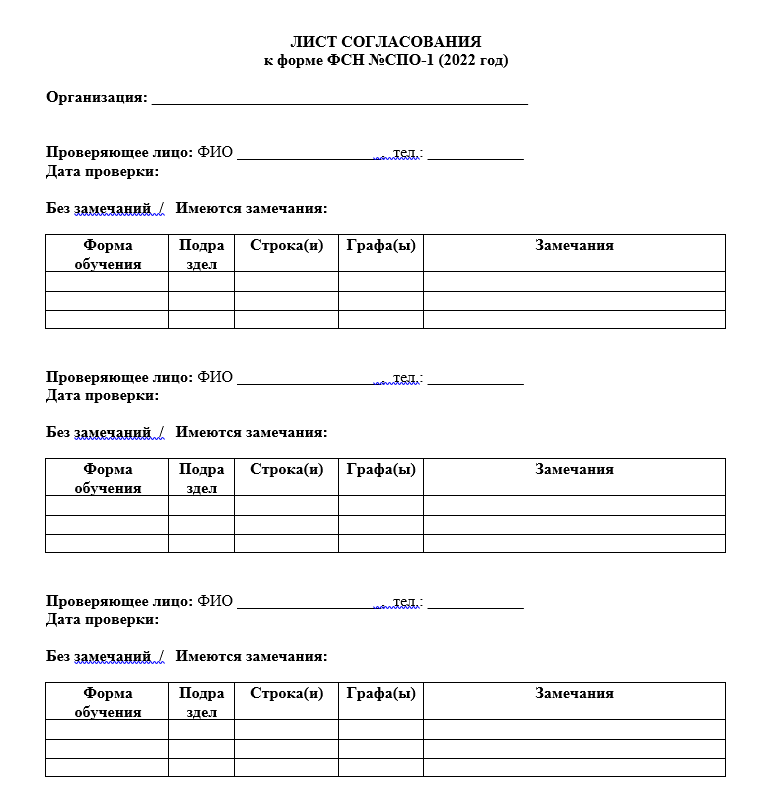 ОБРАЗЕЦ
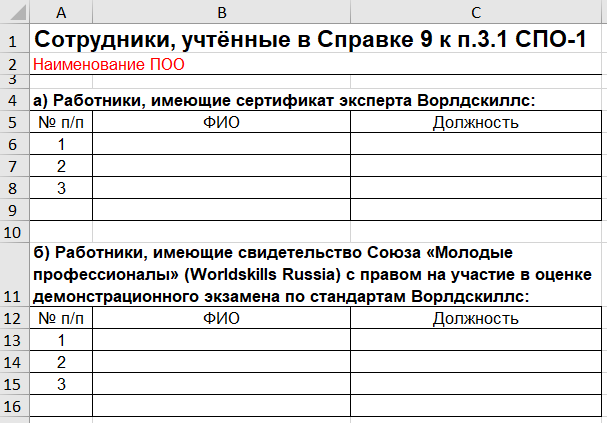 Как преобразовать отчёт из формата PDF в формат Word:
Откройте конвертор по ссылке: https://convertio.co/ru/document-converter
3. Выберите формат, в который необходимо преобразовать файл: в разделе «Документ» – формат «DOC».
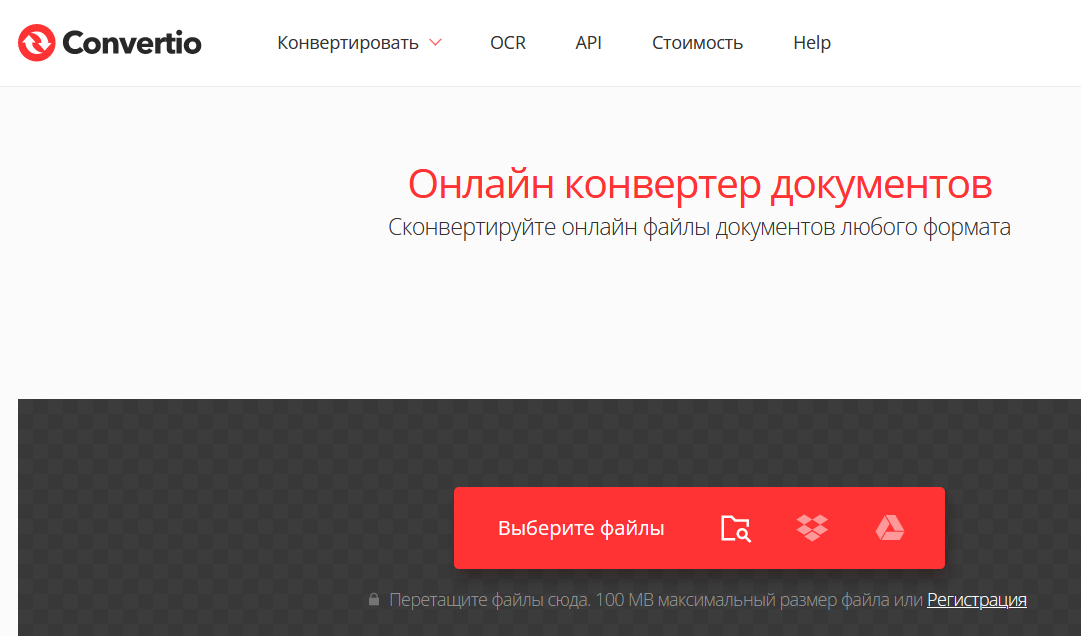 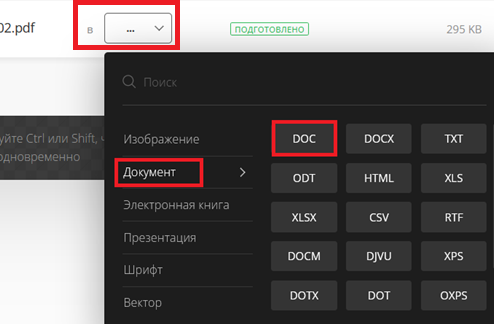 2. Нажмите кнопку «Выберите файлы», и выберите нужный файл на своём ПК.
4. Нажмите кнопку «Конвертировать».
5. Скачайте файл после конвертации (кнопка «Скачать»).